Human Visual System
The Human Eye
Visual Cortex
Servo Diagram of Human Visual System
Visual Illusion: is this an old or young lady?
Is this a vase or two persons facing each other?
Do you see a Dalmatian dog?
Do you see black dots?
Which of the two center disks is larger?
Which of the three soldiers is bigger?
How different are these tabletops?
Schematic diagram of retina
Density of rods and cones in the retina
Brightness vs Luminance
Weber’s Law
Masking in presence of an edge
Masking
Luminous power
By Yonoodle,Kung-Shuo Heish - Own work, CC BY-SA 4.0, https://commons.wikimedia.org/w/index.php?curid=45321142
Lateral Inhibition
Light reduces response of neighboring receptors
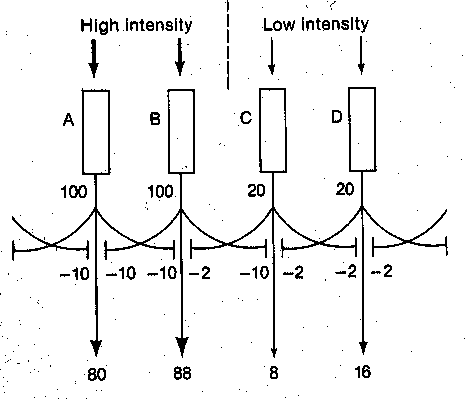 Hermann Grid
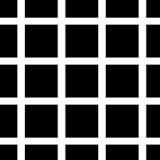 Mach band effect
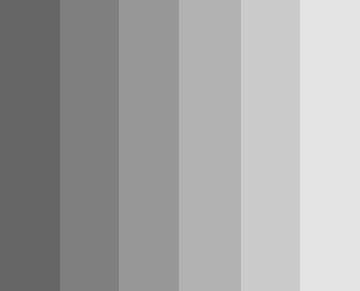 Modulation Transfer Function of HVS
Measurement of MTF
EM Spectrum
Light spectra
Spectral Sensitivity of HVS
Simultaneous color contrast
For each pair of images, the center blocks appear to have the same color, but in reality they do not. The same blocks are repeated below each pair.
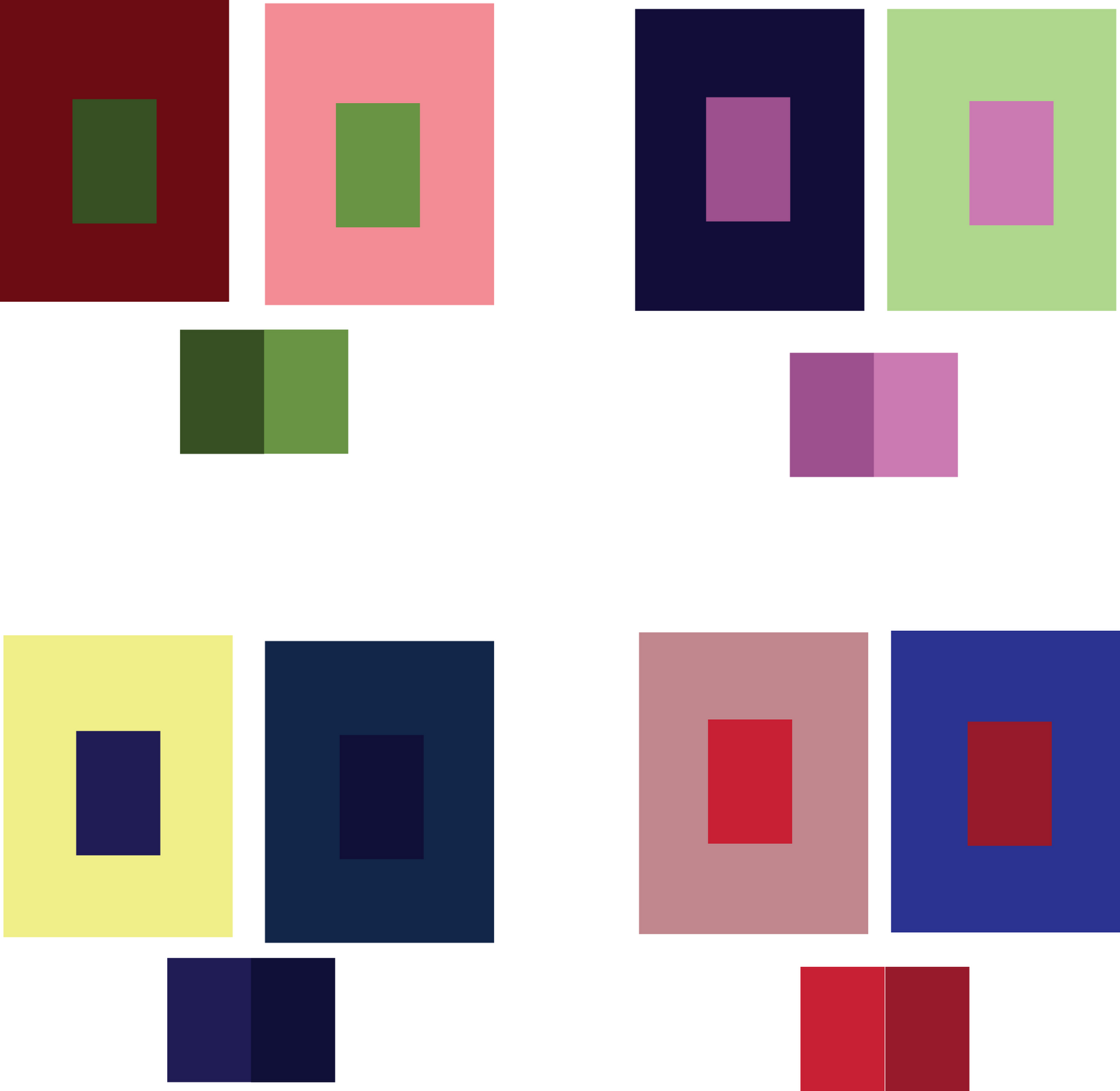 Desensitization of cones
Focus on the small black dot in the center of the red square for about 30 seconds. Then shift your focus to the small black dot in the center of the white square. What do you see?
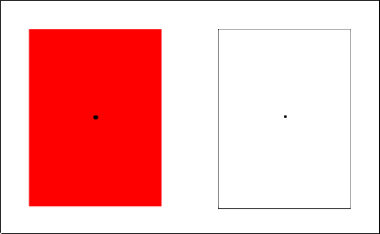 Munsell color system
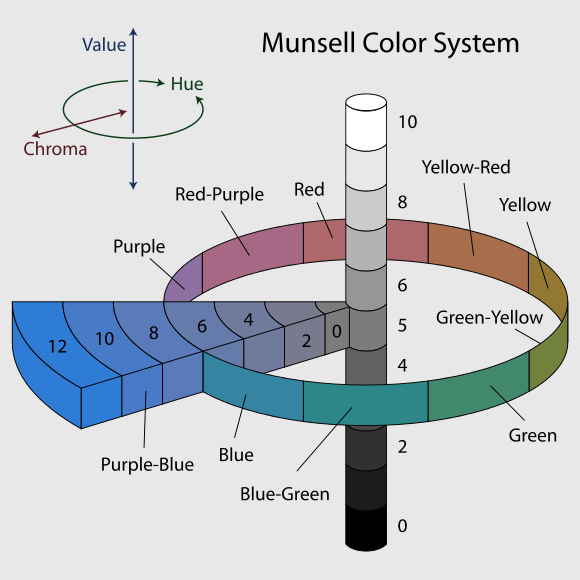 The 3 attributes of color: Brightness, hue, and saturation
Typical Cone Absorption Spectra
Cone responses
Chromatic spatial frequency response of HVS
Primary Colors
Color gamut (RGB primaries)
CIE:    R=700nm      G=546.1nm       B=435.8nm
Color gamut (XYZ color space)
MacAdam Ellipses
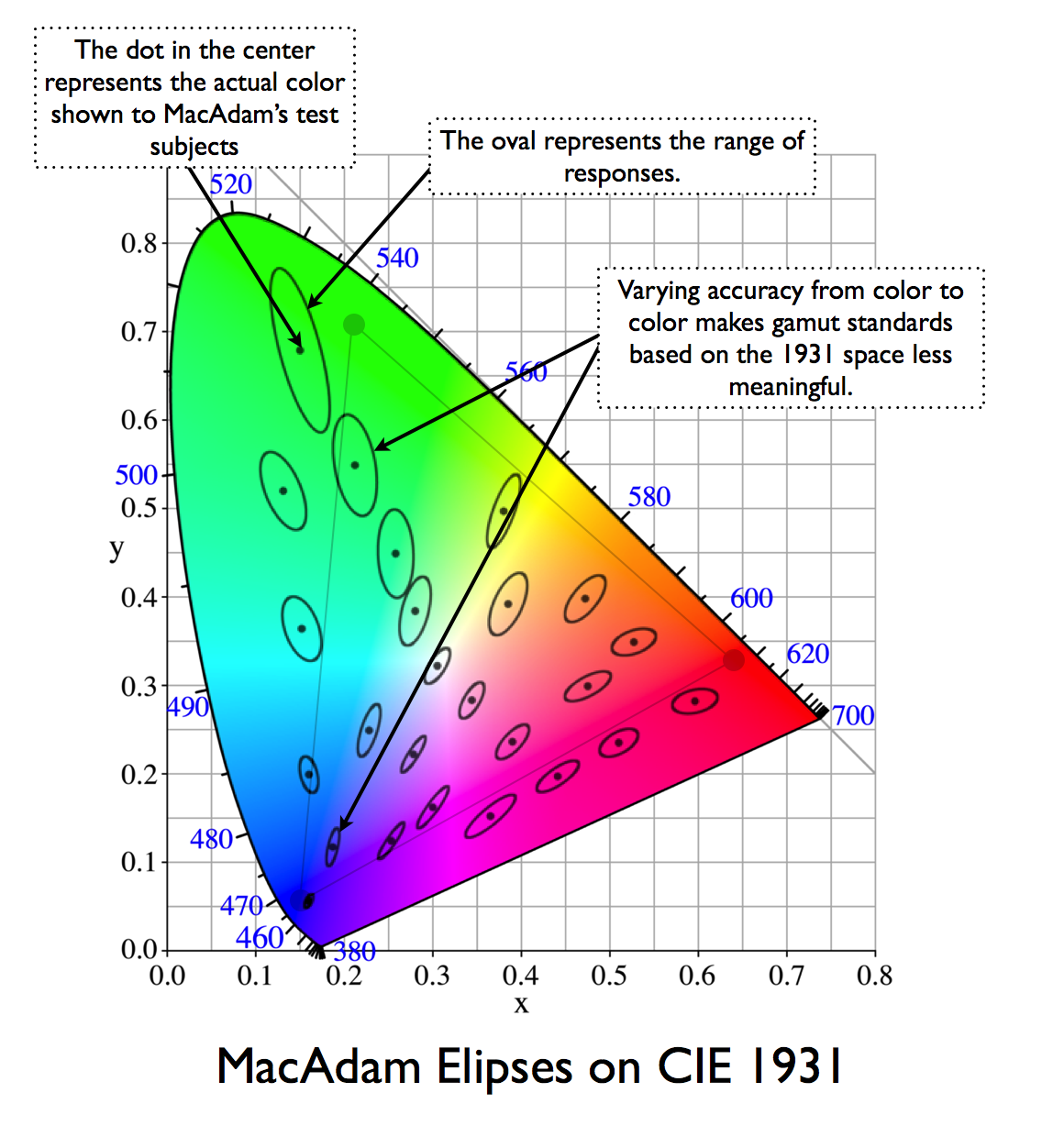 Just noticeable differences
Flicker Visibility Curves
Spatio-Temporal MTF
Sections of spatio-temporal MTF